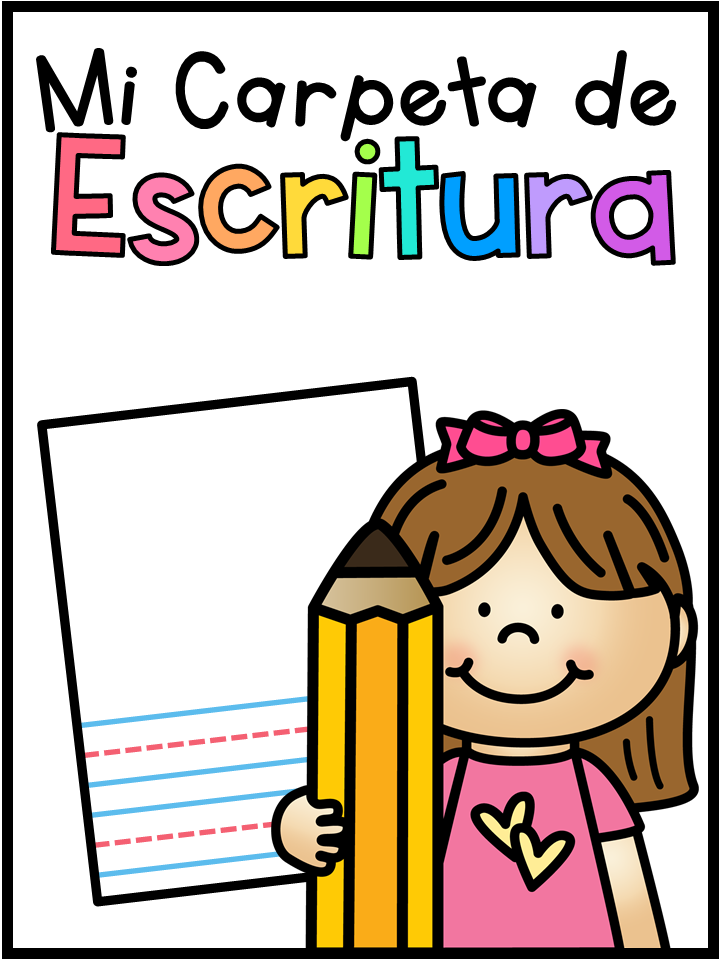 Text Here
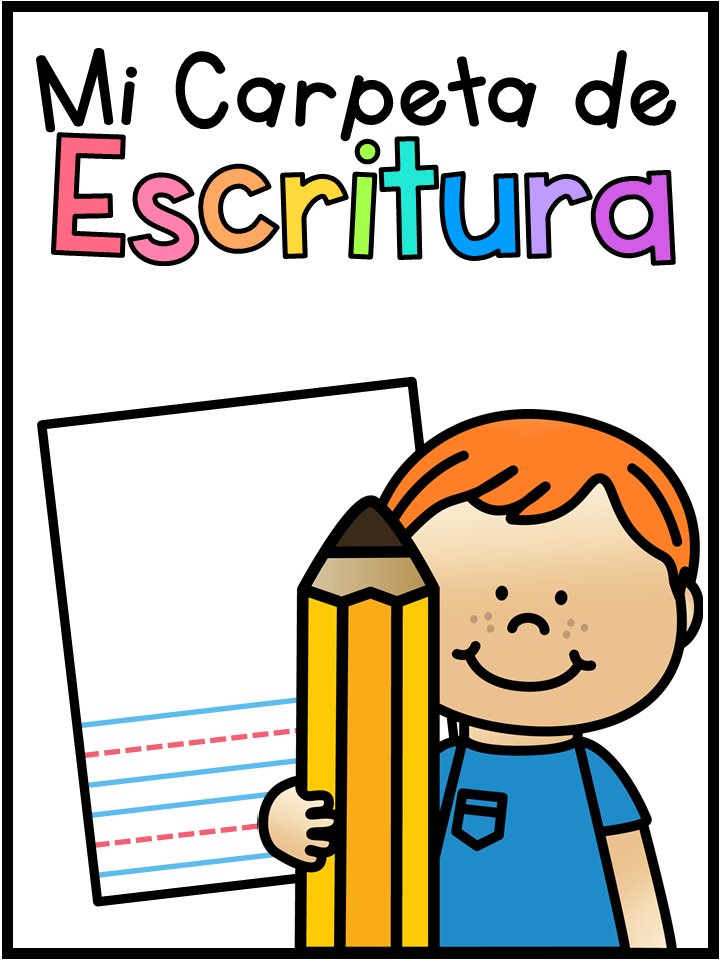 Text Here
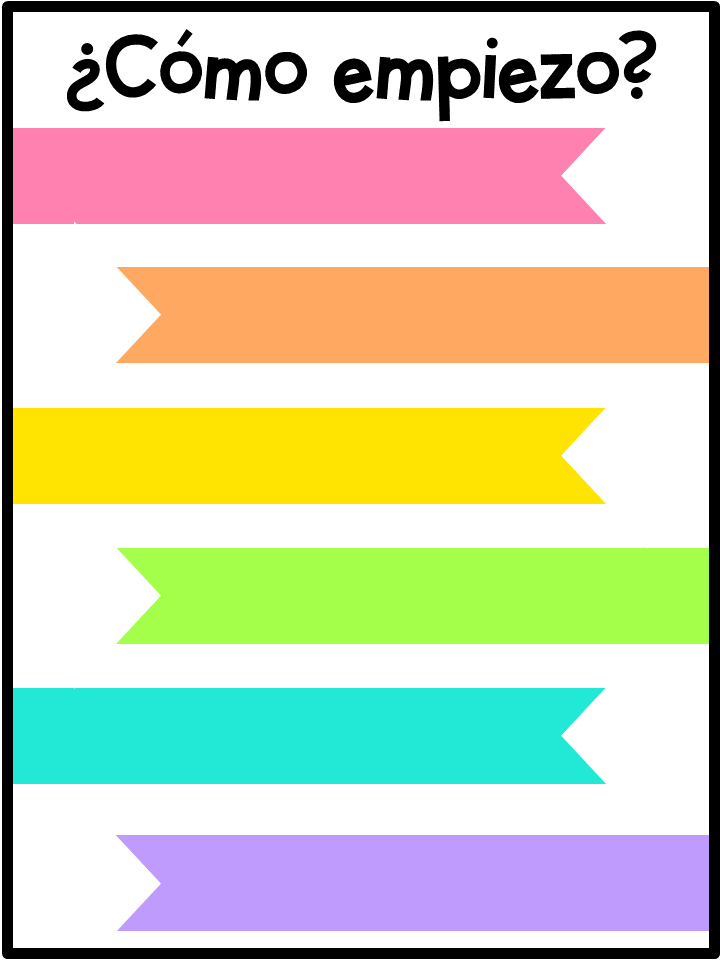 Text Here
Text Here
Text Here
Text Here
Text Here
Text Here
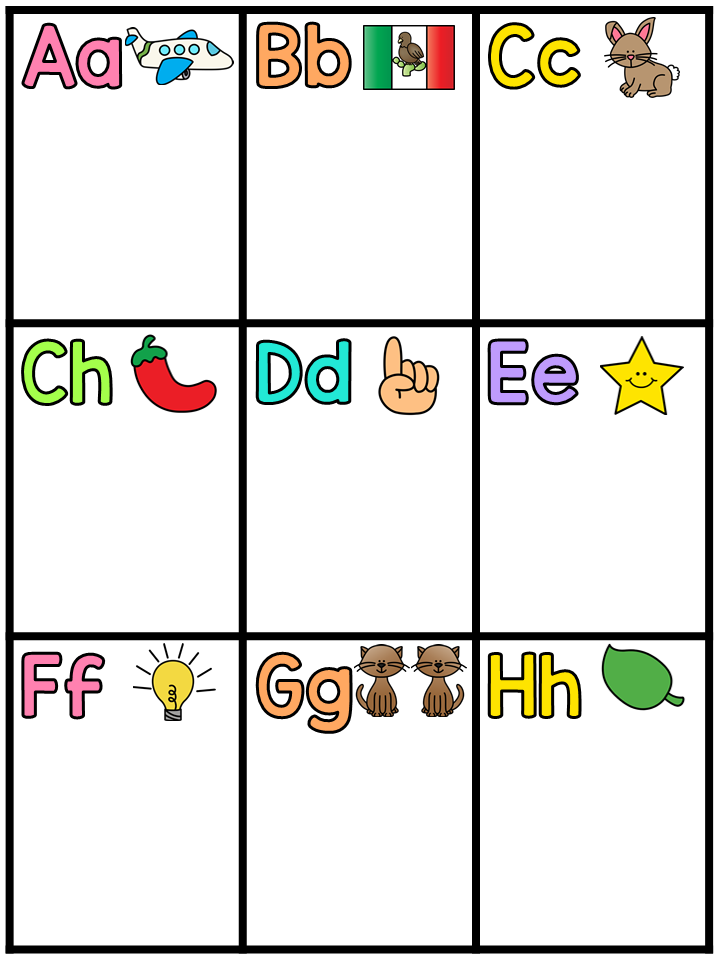 Text Here
Text Here
Text Here
Text Here
Text Here
Text Here
Text Here
Text Here
Text Here
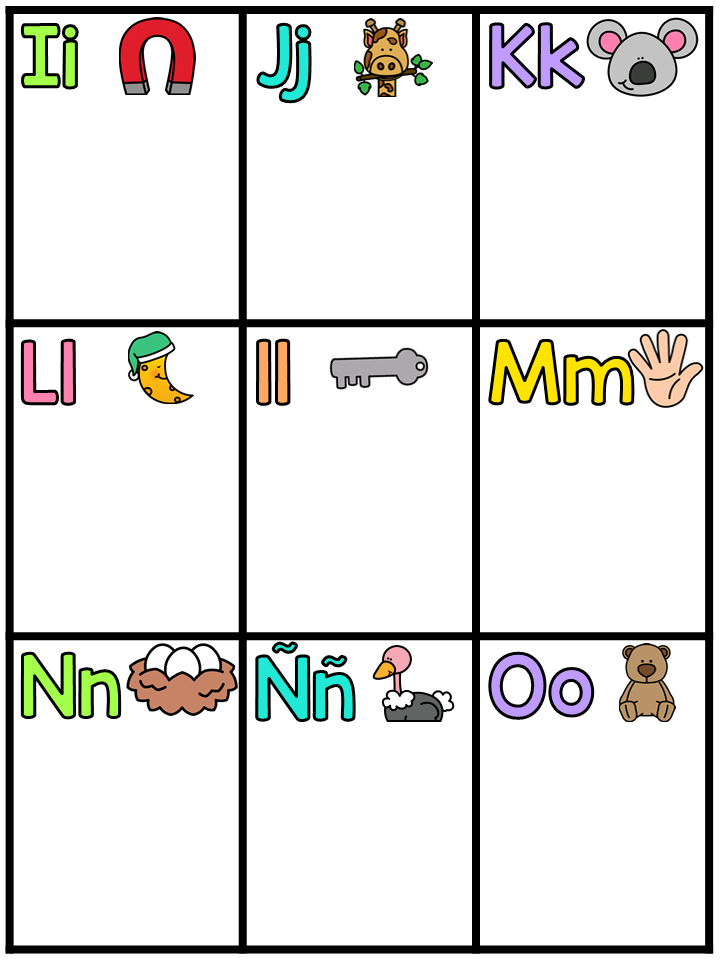 Text Here
Text Here
Text Here
Text Here
Text Here
Text Here
Text Here
Text Here
Text Here
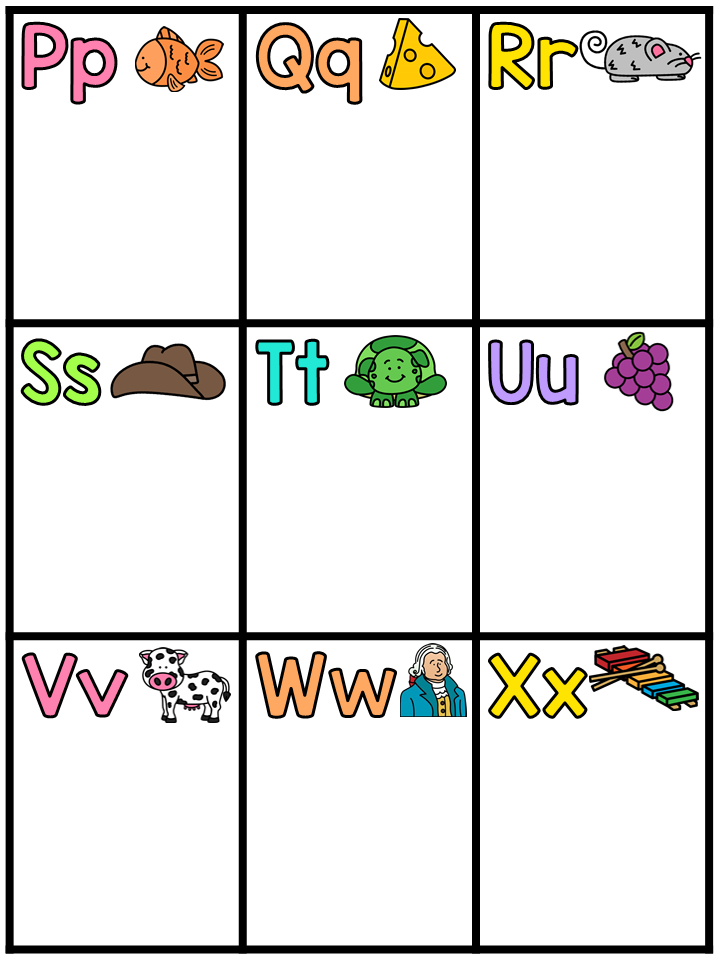 Text Here
Text Here
Text Here
Text Here
Text Here
Text Here
Text Here
Text Here
Text Here
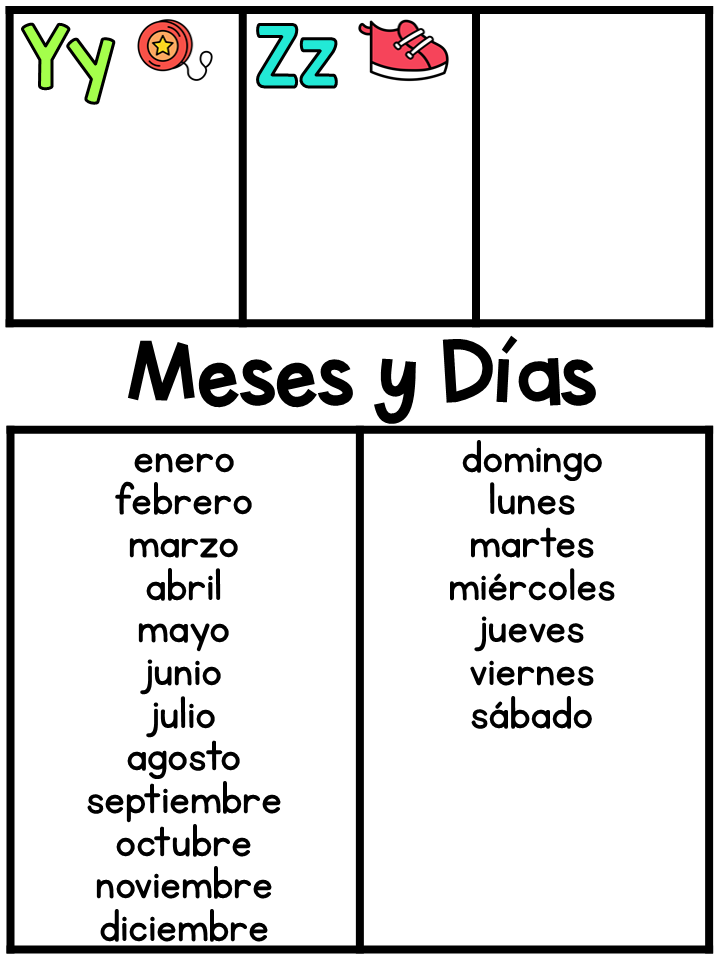 Text Here
Text Here